Open Science in a global context
Natalia Manola
OpenAIRE Managing Director
European Open Science Cloud Executive Board Member
Athena Research & Innovation Center
The Global Open Science Cloud Workshop | EGI Virtual | Nov 4, 2020
Open Science: why?
Access, reproducibility and accountability (fact checking), collaboration, innovation  better research

From Open Access to Open Science 
It is not about knowledge, but about actionable and sustainable knowledge

Open Science is here to stay! It is becoming the new norm.
Question is how to make it work for us. For all in an equitable, transparent and trusted way
The Global Open Science Cloud Workshop | EGI Virtual | Nov 4, 2020
Towards a Global Science Common
Time to act at different levels: local-national-regional-global
Interlinking policies, platforms, technologies and social infrastructures
Decentralized, common values, no-lock in, shared benefits

A Global Science Commons is the only way to accelerate the implementation of SDGs. 
A Global Science Commons cannot exist without open science 
https://www.openaire.eu/open-science-for-un2030-agenda
https://research.un.org/ld.php?content_id=51390330
The Global Open Science Cloud Workshop | EGI Virtual | Nov 4, 2020
OpenAIRE 
approach for Global Open Research Commons
through scholarly communication
The Global Open Science Cloud Workshop | EGI Virtual | Nov 4, 2020
3 main pillars of action
Building synergies via regional networks
Metadata exchange
Best practices
Producing tools for the global community
Co-producing global resources
The Global Open Science Cloud Workshop | EGI Virtual | Nov 4, 2020
Building synergies via regional networks
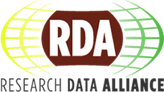 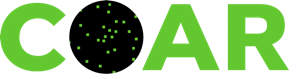 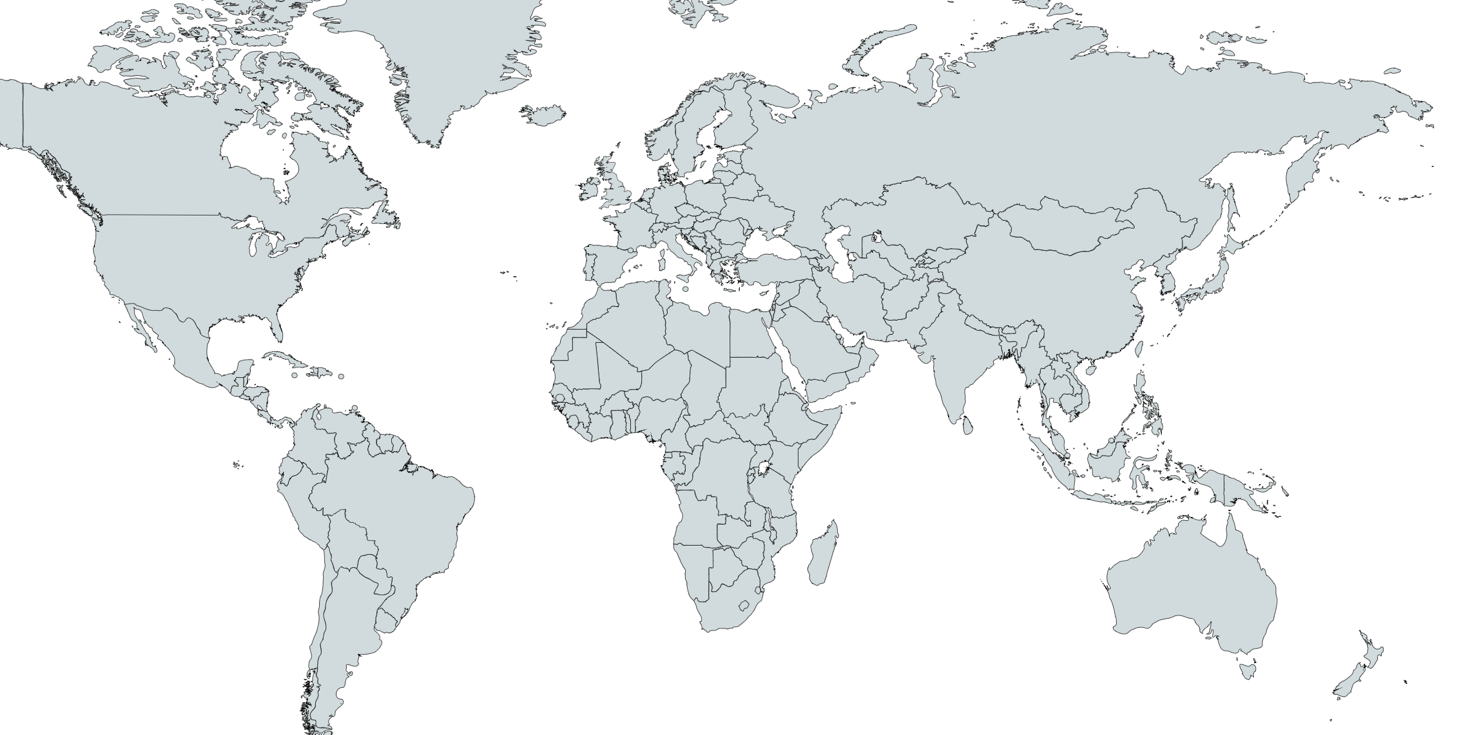 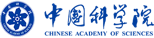 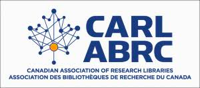 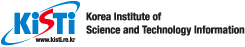 Linked to infras around the world
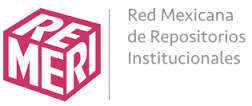 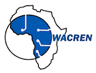 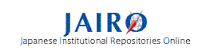 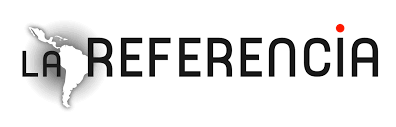 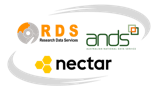 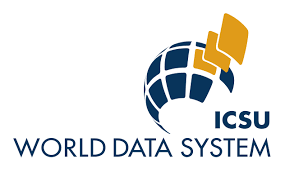 The Global Open Science Cloud Workshop | EGI Virtual | Nov 4, 2020
Starting from the basics: How to exchange metadata
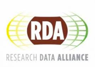 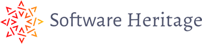 OpenAIRE Guidelines 
for SOFTWARE Repositories
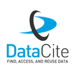 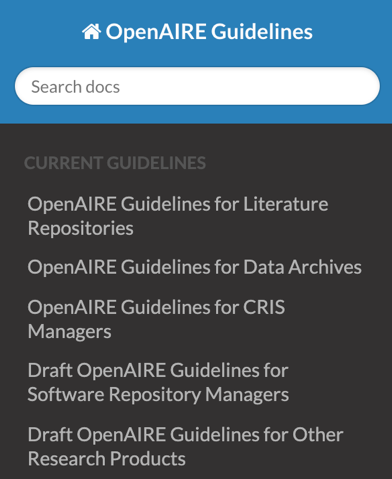 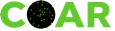 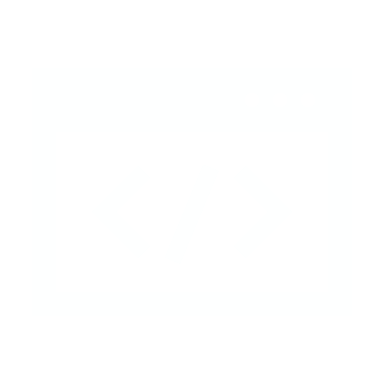 OpenAIRE Guidelines 
for LITERATURE Repositories v4.0
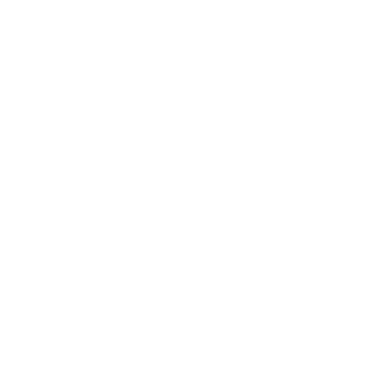 OpenAIRE Guidelines 
for DATA Repositories
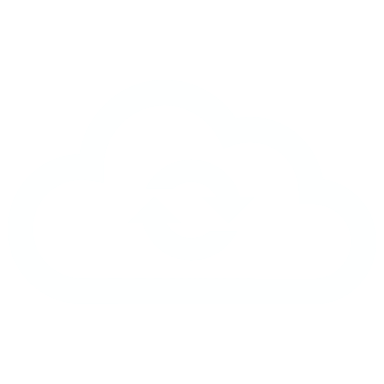 OpenAIRE Guidelines 
for CRIS
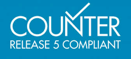 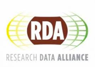 OpenAIRE Guidelines 
for OTHER research products
OpenAIRE Guidelines 
for USAGE statistics
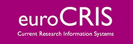 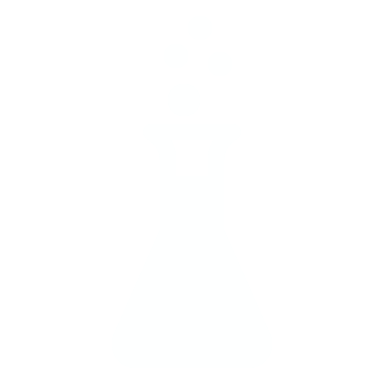 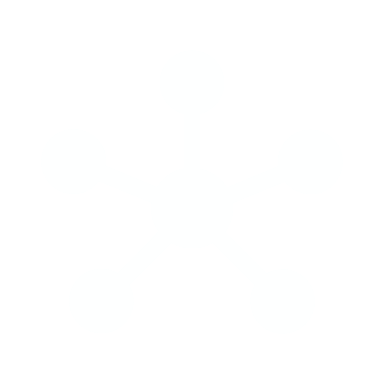 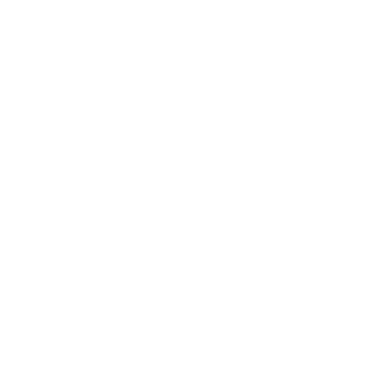 guidelines.openaire.eu
FAIR principles
The Global Open Science Cloud Workshop | EGI Virtual | Nov 4, 2020
Producing tools for the global community
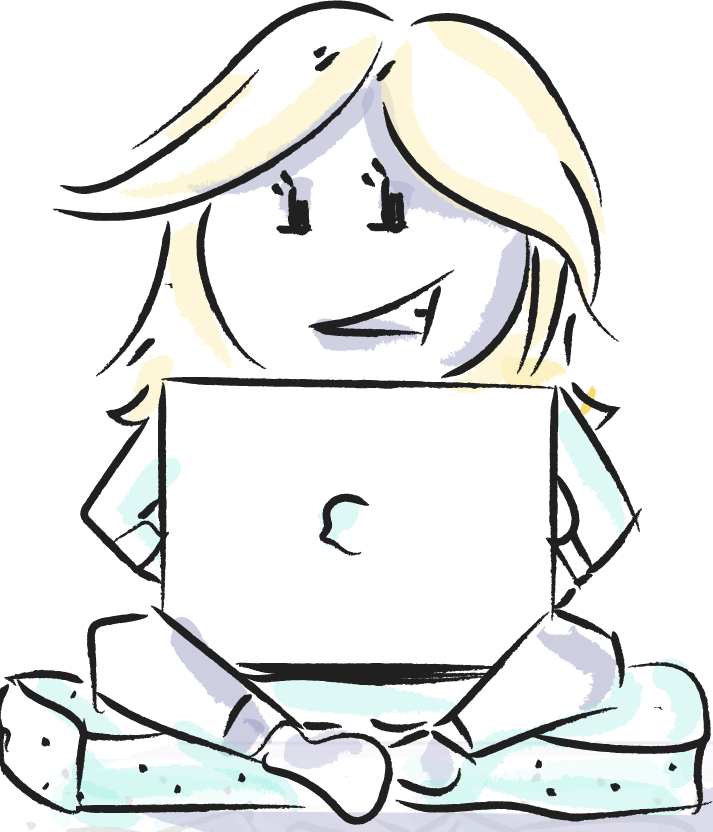 The Global Open Science Cloud Workshop | EGI Virtual | Nov 4, 2020
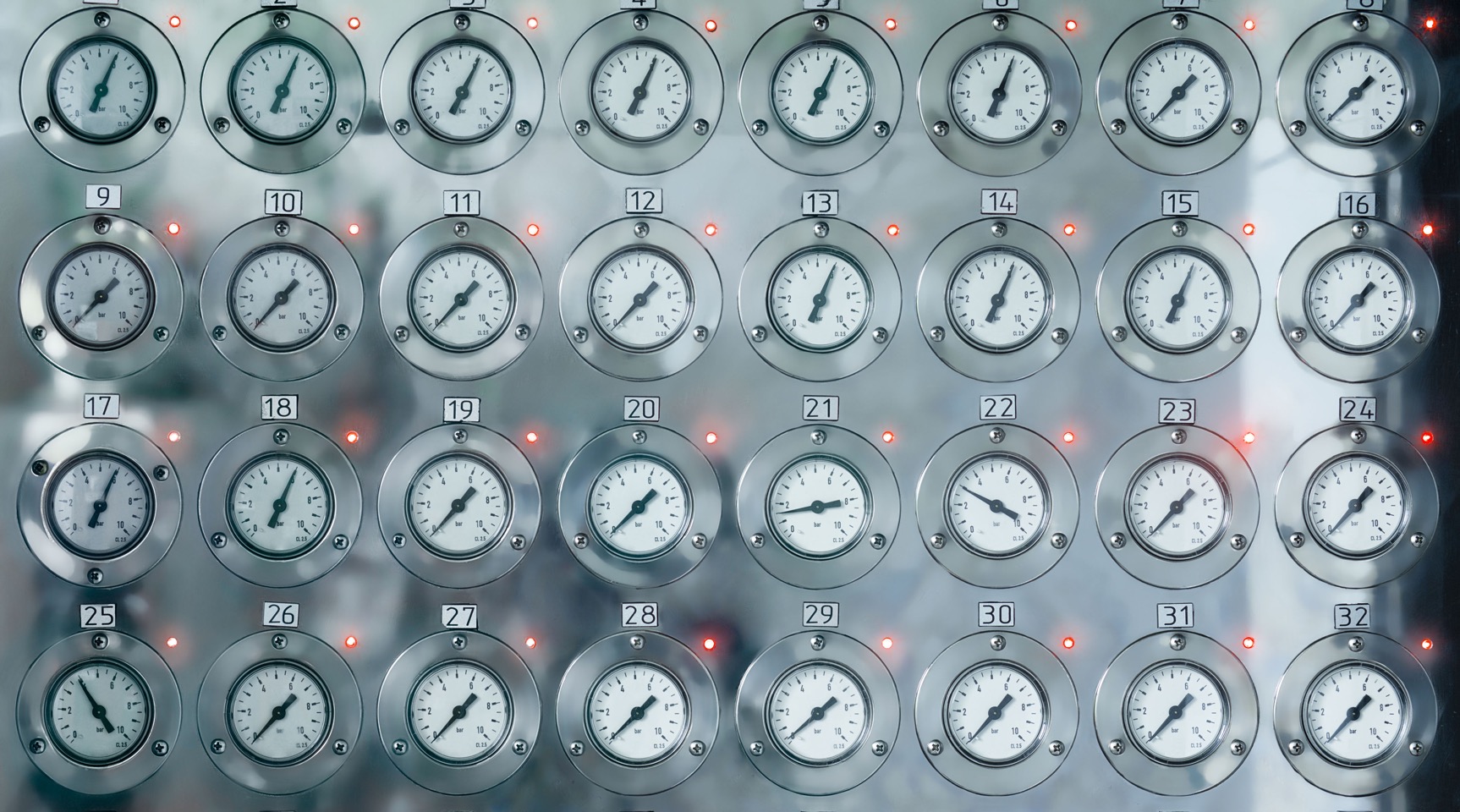 Not just for researchers…
Research is an interconnected endeavor
Services for ALL stakeholders involved
Closing the loop from discovery – publishing - monitoring

Different levels (providers / users)
Providers: connecting via standards, APIs
End users: researchers, content & service providers, policy makers
The Global Open Science Cloud Workshop | EGI Virtual | Nov 4, 2020
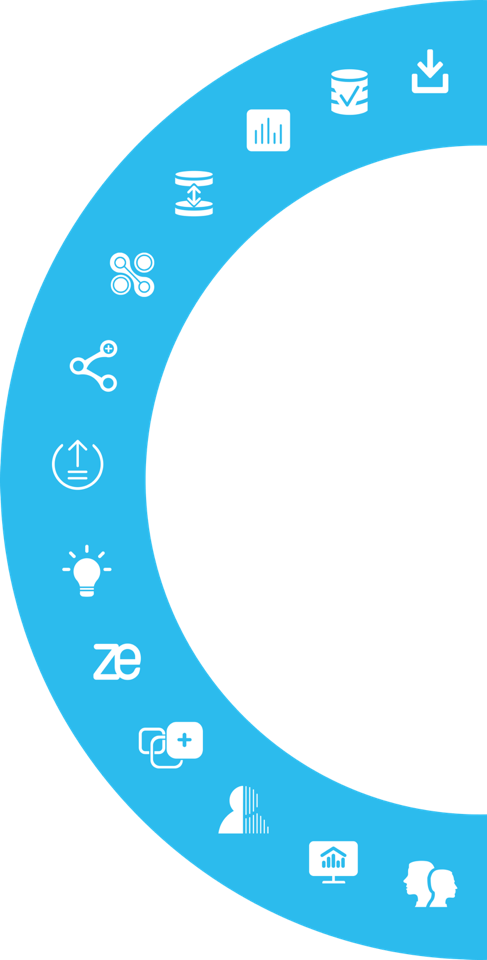 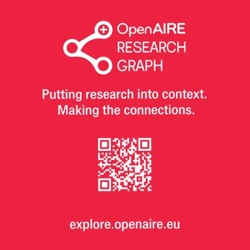 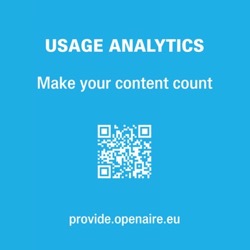 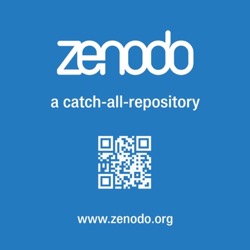 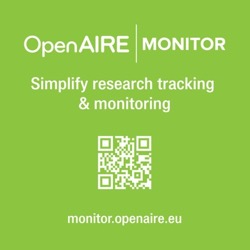 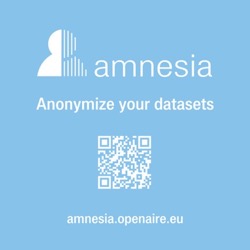 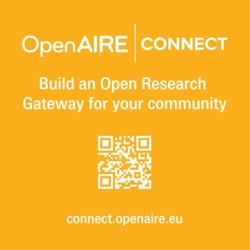 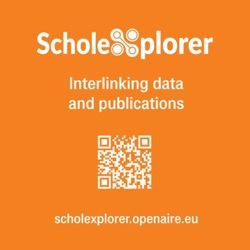 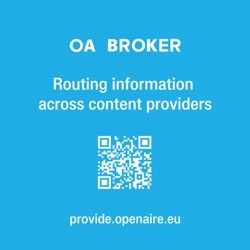 Services for the global community
Services for all
providers / users
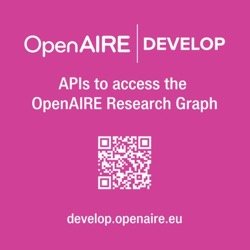 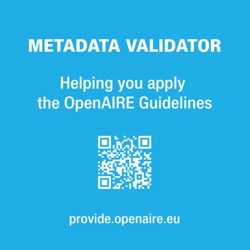 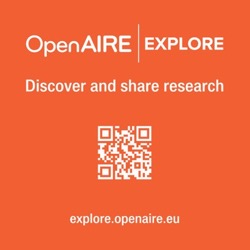 Co-producing global assets
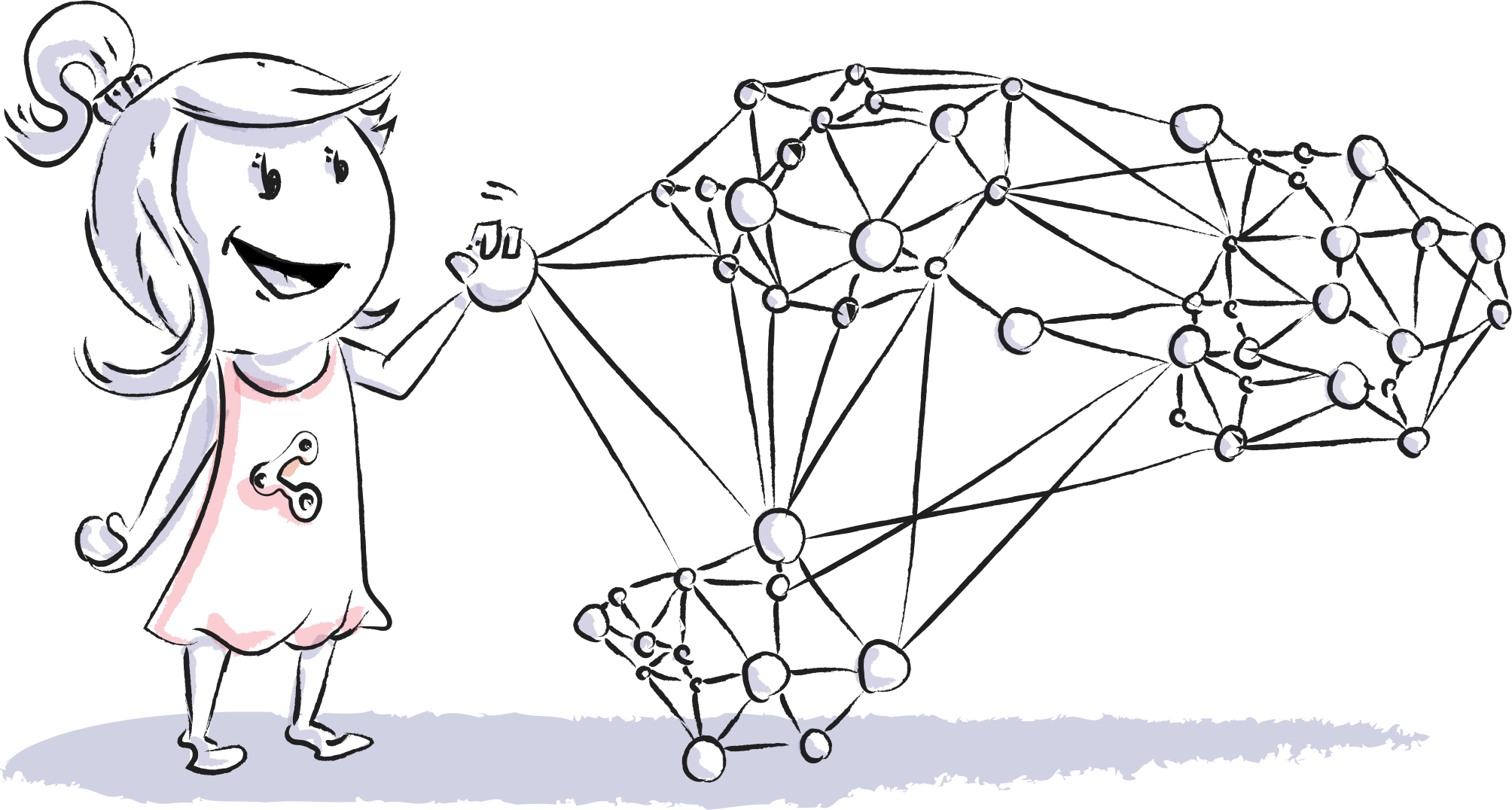 OpenAIRE Research Graph
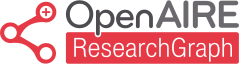 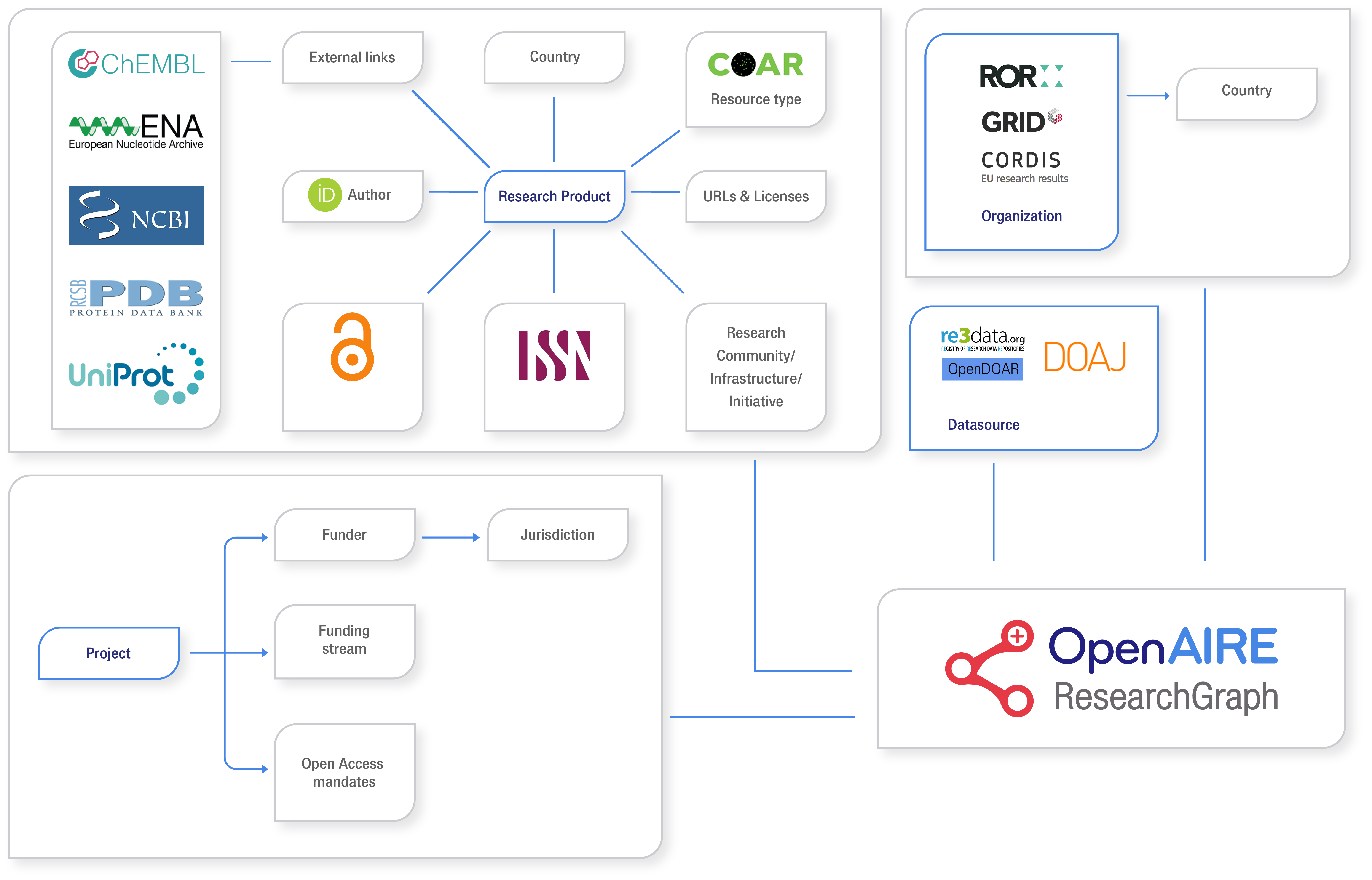 From Open And Authoritative Sources Around The Globe
The Global Open Science Cloud Workshop | EGI Virtual | Nov 4, 2020
Natalia Manola
nataliam@openaire.eu
The Global Open Science Cloud Workshop | EGI Virtual | Nov 4, 2020